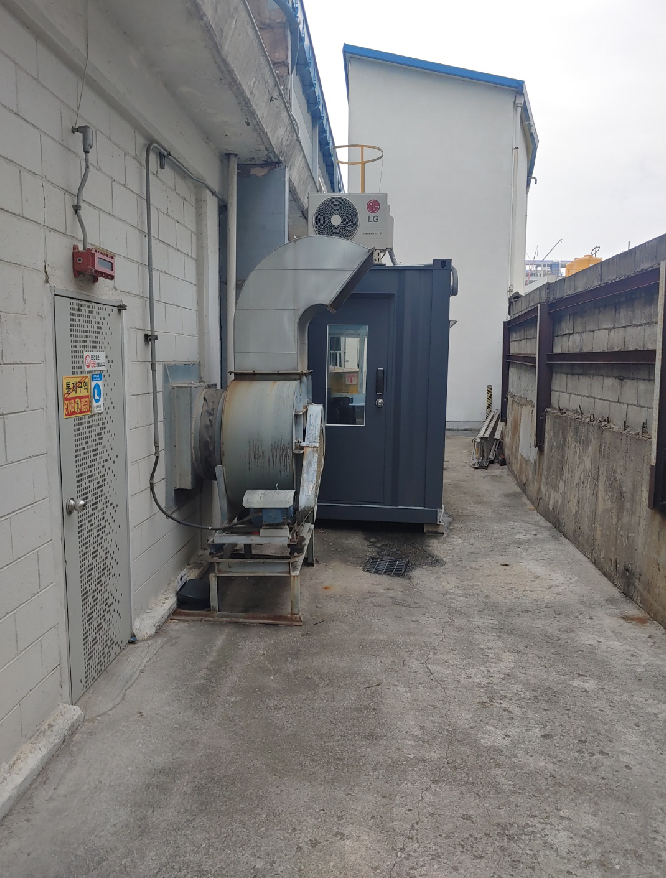 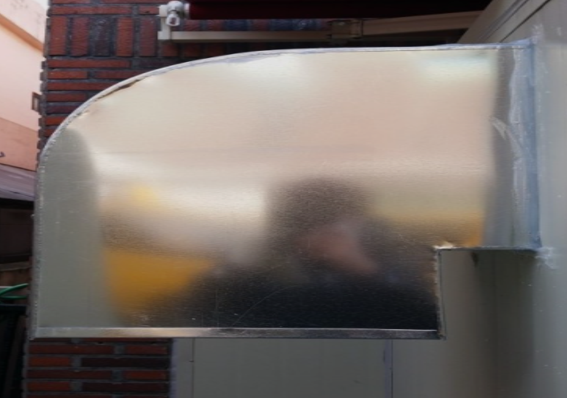 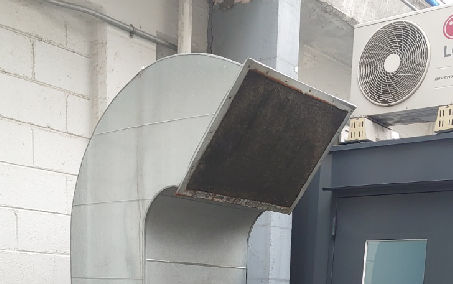 7450
5800
350
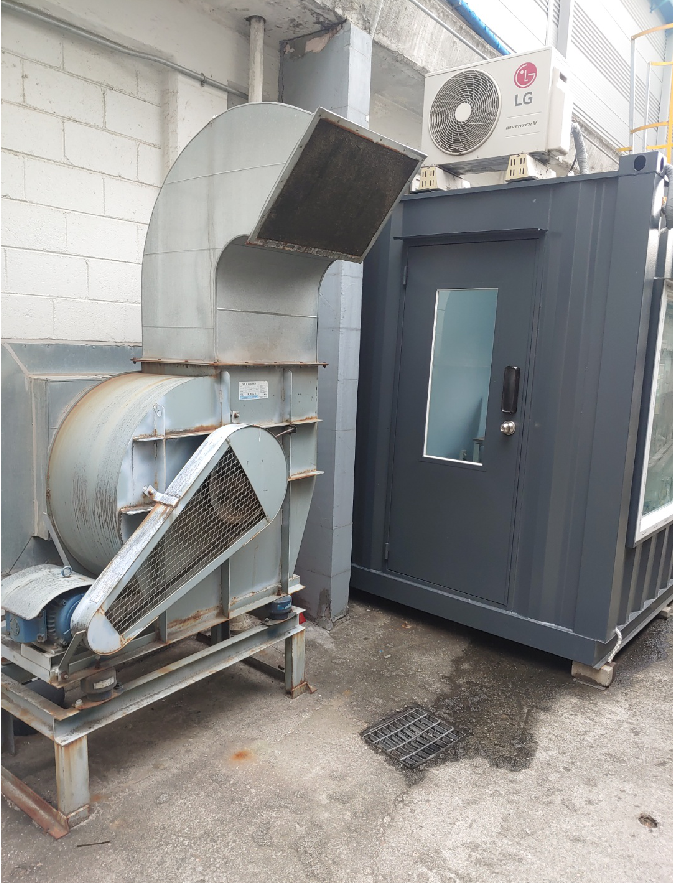